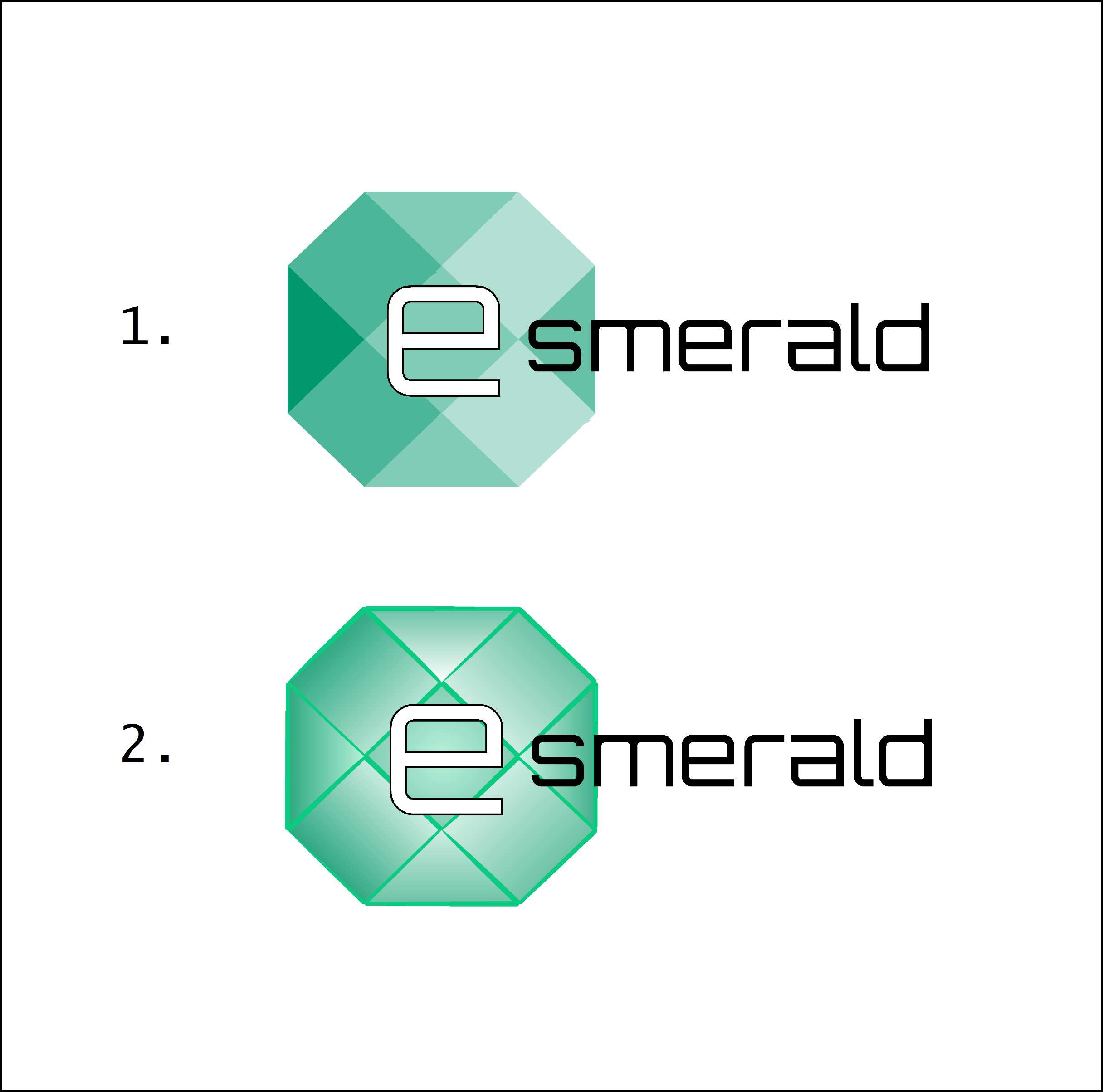 Ενίσχυση της ανθεκτικότητας των ΜΜΕ
μετά τα περιοριστικά μέτρα (lock-down)
NET-IQUETTE ΣΕ ΕΠΙΧΕΙΡΗΜΑΤΙΚΑ ΠΛΑΙΣΙΑ
Από: IHF
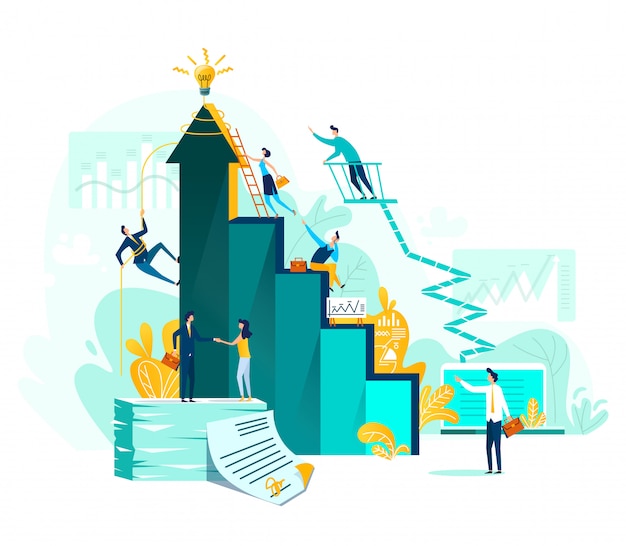 ΣΚΟΠΟΙ ΚΑΙ ΣΤΟΧΟΙ
Στο τέλος αυτής της ενότητας θα είστε σε θέση να:
Κατανοήστε τη σημασία του netiquette
Μάθετε πώς πρέπει να διευθύνετε μια επιχειρηματική επικοινωνία
Μάθετε περισσότερα σχετικά με τα διάφορα εργαλεία για διαδικτυακή επιχειρηματική επικοινωνία
Λάβετε υπόψη τα πιο συνηθισμένα λάθη στην ηλεκτρονική επιχειρηματική επικοινωνία
ΕΥΡΕΤΉΡΙΟ
Ενότητα 1: Βασικές αρχές της διαδικτυακής επικοινωνίας για ΜΜΕ
Τι είναι η Νετικέττα - netiquette
Μηνύματα ηλεκτρονικού ταχυδρομείου για επιχειρηματική επικοινωνία
Ανταλλαγή άμεσων μηνυμάτων για επιχειρηματική επικοινωνία
Μέσα Κοινωνικής Δικτύωσης και Επιχειρηματική Επικοινωνία
Βιντεοκλήσεις για επαγγελματική επικοινωνία
ΕΝΟΤΗΤΑ 1: Βασικές αρχές της διαδικτυακής επικοινωνίας για ΜΜΕ
ΤΜΗΜΑ 1.1.: Τι είναι το netiquette
Net 
= 
διαδίκτυο
Etiquette 
= 
κανόνες/έθιμα που διέπουν τον τρόπο συμπεριφοράς των ανθρώπων
NETIQUETTE
=
κανόνες/έθιμα για καλή διαδικτυακή επικοινωνία
ΕΝΟΤΗΤΑ 1: Βασικές αρχές της διαδικτυακής επικοινωνίας για ΜΜΕ
ΤΜΗΜΑ 1.2.: Μηνύματα ηλεκτρονικού ταχυδρομείου για επιχειρηματική επικοινωνία (1)
Emails:

πιο διαδεδομένη μορφή διαδικτυακής επικοινωνίας στις επιχειρήσεις;

δομή: τα μηνύματα ηλεκτρονικού ταχυδρομείου πρέπει να έχουν τα ακόλουθα στοιχεία
θέμα
άνοιγμα 
περιεχόμενο
κλείσιμο
τόνος: προσαρμοσμένο στο κοινό-στόχο (αποδέκτης
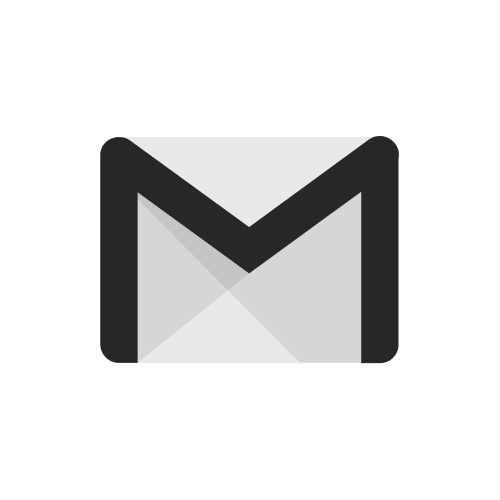 ΕΝΟΤΗΤΑ 1: Βασικές αρχές της διαδικτυακής επικοινωνίας για ΜΜΕ
ΤΜΗΜΑ 1.2.: Μηνύματα ηλεκτρονικού ταχυδρομείου για επιχειρηματική επικοινωνία (2)
ΝΑΙ
ΟΧΙ
να είστε συγκεκριμένοι και συνοπτικοί στο περιεχόμενο
Χρήση κεφαλαίων ή γραμματοσειρών μεγάλου μεγέθους
απάντηση εντός 24 ωρών
απάντηση σε όλους, εκτός εάν είναι απαραίτητο
Χρησιμοποιήστε σωστά τα σημεία στίξης και τη γραμματική
γράψτε μεγάλες προτάσεις
Κοινή χρήση μεγάλων αρχείων, εκτός εάν είναι απαραίτητο
Ορθογραφικό
ΕΝΟΤΗΤΑ 1: Βασικές αρχές της διαδικτυακής επικοινωνίας για ΜΜΕ
ΤΜΗΜΑ 1.3.: Ανταλλαγή άμεσων μηνυμάτων για επιχειρηματική επικοινωνία (1)
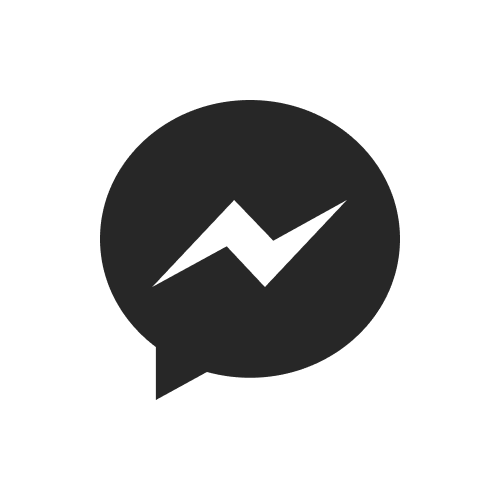 Ανταλλαγή άμεσων μηνυμάτων:

Χρησιμοποιείται κυρίως για επικοινωνία σε πραγματικό χρόνο
Αλλά και για ασύγχρονες αλληλεπιδράσεις
Ιδανικό για σύντομες συνομιλίες
Για μεγαλύτερες ανταλλαγές, καλύτερες κλήσεις μέσω email ή βίντεο/τηλεφώνου
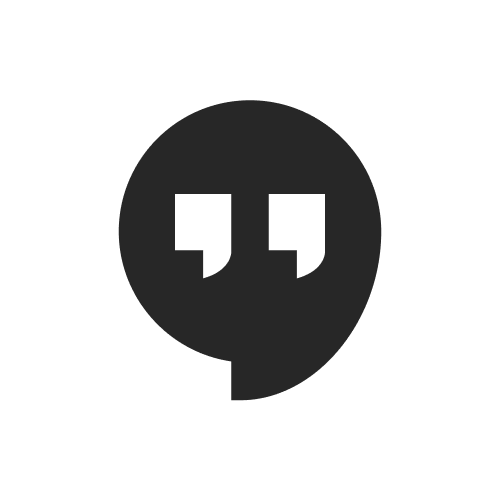 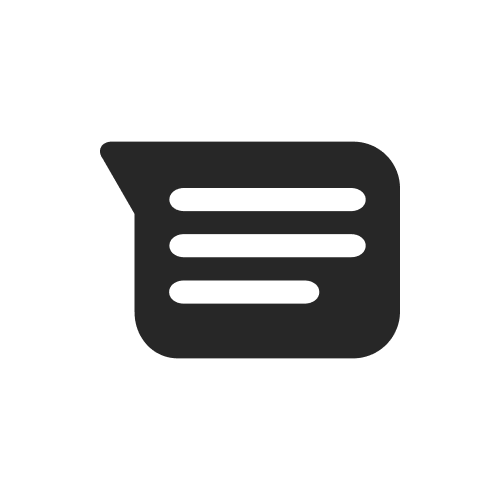 ΕΝΟΤΗΤΑ 1: Βασικές αρχές της διαδικτυακής επικοινωνίας για ΜΜΕ
ΤΜΗΜΑ 1.3.: Ανταλλαγή άμεσων μηνυμάτων για επιχειρηματική επικοινωνία (2)
κατάχρηση
emoji
δημιουργήστε ένα επαγγελματικό προφίλ (πλήρες όνομα και επίσημη εικόνα προφίλ)
Υπερβολική χρήση με ακρωνύμια
Χρησιμοποιήστε το για σύντομη συνομιλία με γρήγορες απαντήσεις
Ελέγξτε την κατάσταση διαθεσιμότητας κάποιου πριν στείλετε μήνυμα κειμένου
διατηρήστε τα μηνύματα φιλικά προς τις επιχειρήσεις
Υπερβολική χρήση τυπικότητας
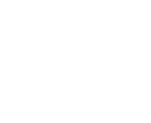 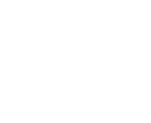 ΝΑΙ
ΟΧΙ
ΕΝΟΤΗΤΑ 1: Βασικές αρχές της διαδικτυακής επικοινωνίας για ΜΜΕ
ΤΜΗΜΑ 1.4.: Μέσα κοινωνικής δικτύωσης και επιχειρηματική επικοινωνία (1)
Μέσα κοινωνικής δικτύωσης:

Εξαιρετικό εργαλείο για την επικοινωνία πληροφοριών σε μεγάλο αριθμό ατόμων
Δίνει τη δυνατότητα δημιουργίας και κοινής χρήσης απεικονίσεων
Χρησιμοποιείται ευρέως από εταιρείες για διαφημιστικές και διαφημιστικές καμπάνιες εταιρειών
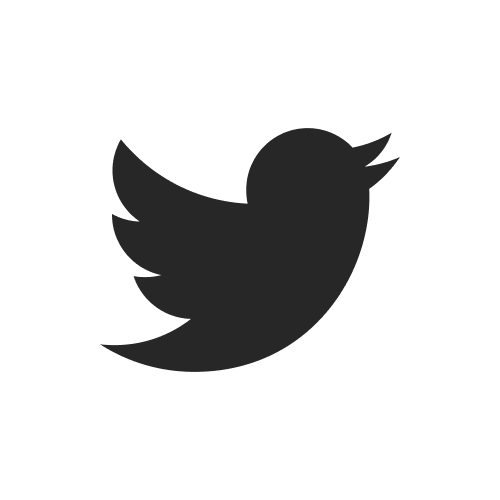 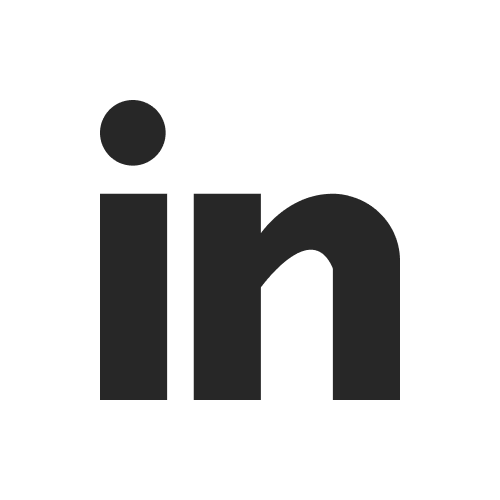 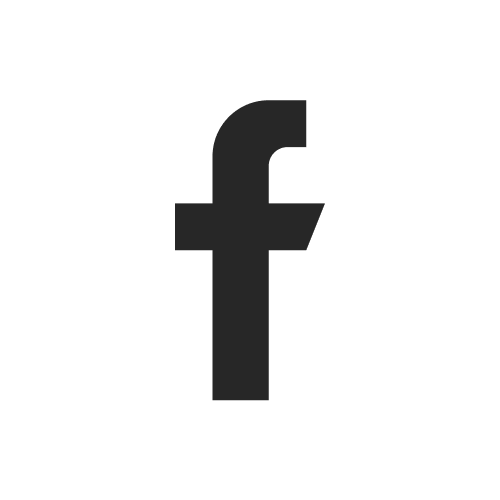 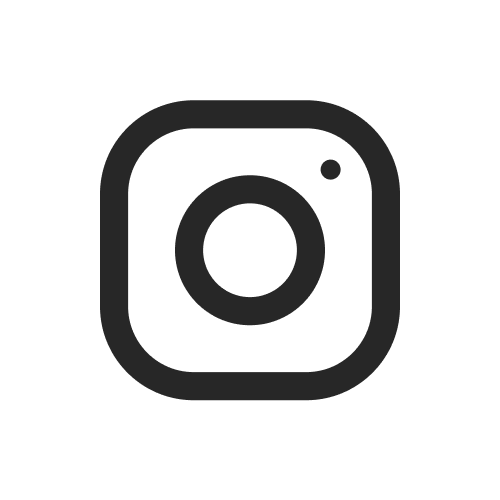 ΕΝΟΤΗΤΑ 1: Βασικές αρχές της διαδικτυακής επικοινωνίας για ΜΜΕ
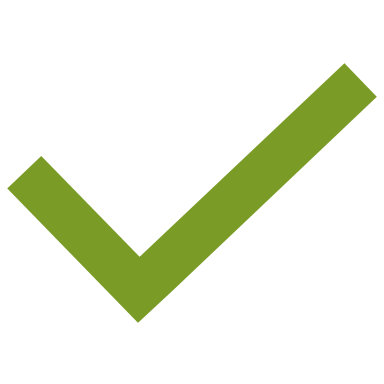 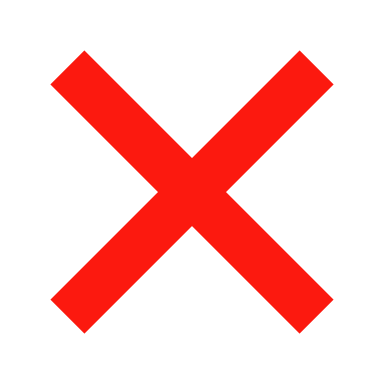 ΤΜΗΜΑ 1.4.: Μέσα κοινωνικής δικτύωσης και επιχειρηματική επικοινωνία (2)
Ναι
Οχι
γίνετε αποστολέας ανεπιθύμητης αλληλογραφίας
μοιραστείτε την ίδια ακριβώς ανάρτηση αρκετές φορές
υπερβολική χρήση hashtag
μοιραστείτε πληροφορίες χωρίς προηγούμενο έλεγχο
αλληλεπιδρούν με τους ακόλουθους / πελάτες
να είστε οπτικοί
ξεχωριστή επαγγελματική και προσωπική ζωή
δημοσιεύστε τακτικά
Χειριστείτε απαλά την κριτική
ΕΝΟΤΗΤΑ 1: Βασικές αρχές της διαδικτυακής επικοινωνίας για ΜΜΕ
ΤΜΗΜΑ 1.5.: Βιντεοκλήσεις για επιχειρηματική επικοινωνία (1)
Βιντεοκλήσεις:

Πρόσωπο με πρόσωπο εργαλείο επικοινωνίας χωρίς μετακίνηση σε άλλη τοποθεσία
Διευκόλυνση της ταχύτερης ολοκλήρωσης των έργων 
Βοηθά στην οριστικοποίηση συμφωνιών σε σύντομο χρονικό διάστημα
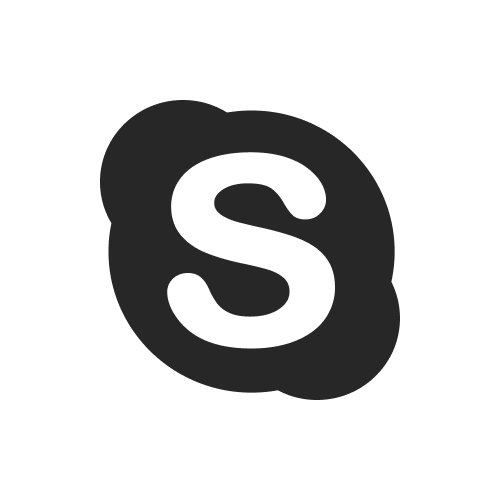 ΕΝΟΤΗΤΑ 1: Βασικές αρχές της διαδικτυακής επικοινωνίας για ΜΜΕ
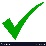 ΤΜΗΜΑ 1.5.: Βιντεοκλήσεις για επιχειρηματική επικοινωνία (2)
Ναι
Όχι
προετοιμασία ημερήσιας διάταξης πριν από τη συνεδρίαση
ελέγξτε τη διδασκαλία σας πριν από την κλήση
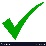 Δεν αργώ
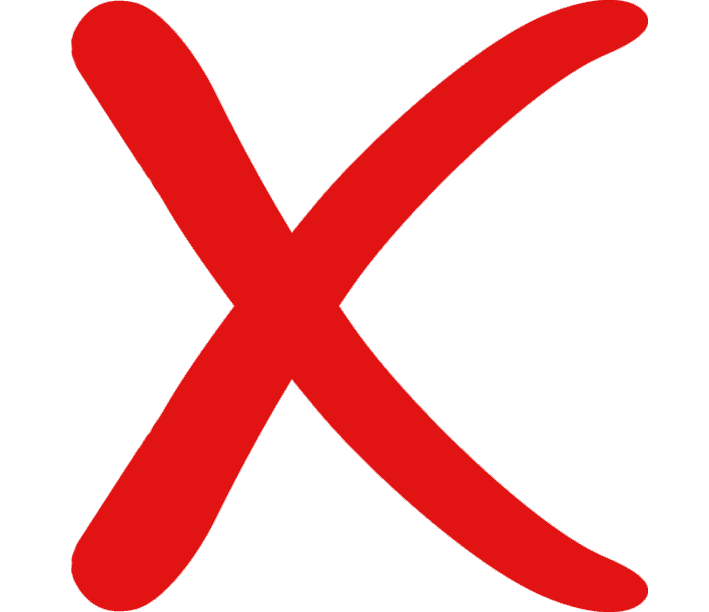 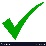 απενεργοποιήστε την κάμερα και ξεφύγετε
εμφανίζονται επαγγελματικά
Απενεργοποιήστε το μικρόφωνο όταν δεν μιλάτε
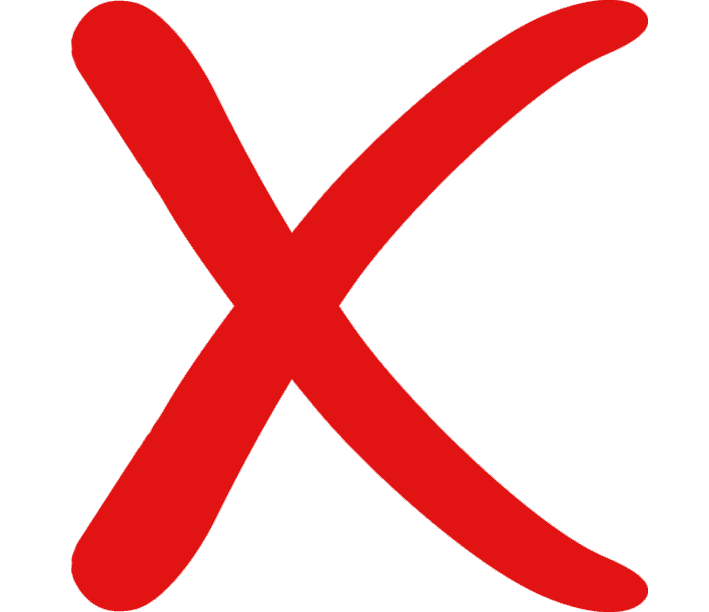 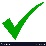 Εκτέλεση άλλων εργασιών κατά τη διάρκεια μιας κλήσης
βεβαιωθείτε ότι δεν είστε "ζωντανοί" για να αποφύγετε ενοχλητικές καταστάσεις
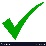 Εγγράψτε το βίντεο πριν να ζητήσετε προηγουμένως την άδεια
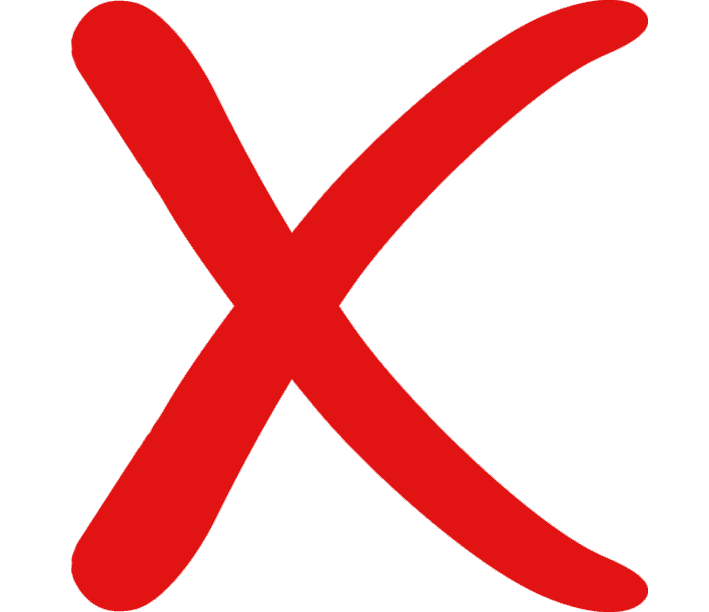 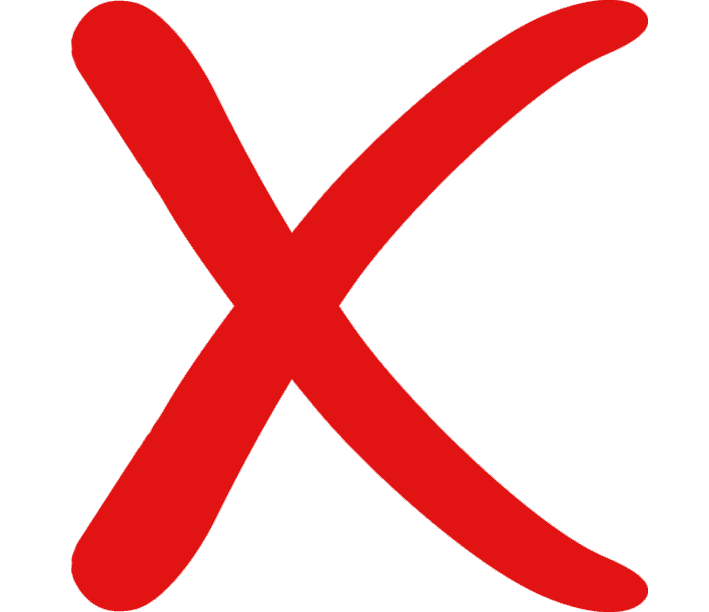 ρυθμίστε τη σωστή γωνία κάμερας και τον φωτισμό
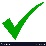 Κρίσιμα σημεία:
Οι ΜΜΕ μπορούν να βασίζονται σε διάφορα εργαλεία διαδικτυακής επικοινωνίας
Είναι ζωτικής σημασίας να κυριαρχήσετε στους κανόνες / έθιμα για μια αποτελεσματική επικοινωνία
Για κάθε εργαλείο διαδικτυακής επικοινωνίας υπάρχουν πράγματα που πρέπει να κάνετε και άλλα που πρέπει να αποφύγετε
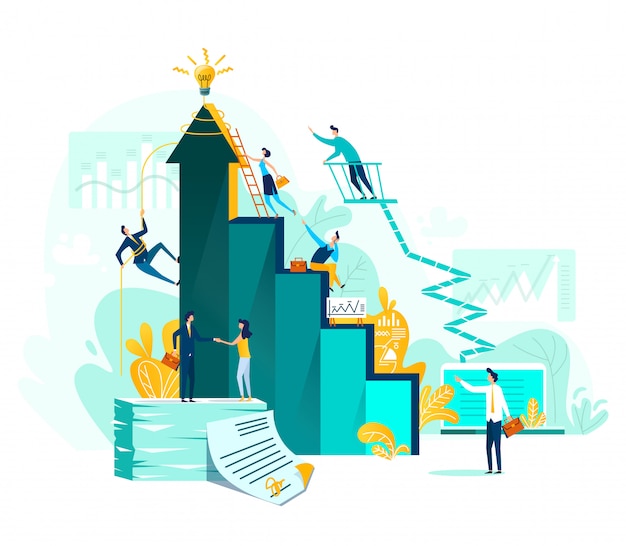 Τεστ αξιολόγησης
Η Netiquette αποτελείται από:
a.- κανόνες/έθιμα για καλή διαδικτυακή επικοινωνία
b.- κανόνες/έθιμα μόνο για επαγγελματική επικοινωνία
c.- οποιουσδήποτε κανόνες/έθιμα για γενική επικοινωνία
2. Τι μπορεί να θεωρηθεί αγενές στα μηνύματα ηλεκτρονικού ταχυδρομείου?

a.- γράψτε μεγάλες προτάσεις
b.- κοινή χρήση μεγάλων αρχείων
c.- Χρήση όλων των κεφαλαίων
3. Πώς μπορεί να είναι αποτελεσματική η επικοινωνία ανταλλαγής άμεσων μηνυμάτων?

a.- με εκτεταμένη χρήση ακρωνυμίων
b.- συγγραφή σύντομων κειμένων
c.- με ευρεία χρήση emoji
5. Στις βιντεοκλήσεις θα πρέπει να αποφεύγετε να: 

a.- Εκτέλεση άλλων εργασιών κατά τη διάρκεια μιας σύσκεψης
b.- φωτεινά ρούχα
c.- φοράτε γυαλιά
4. Τα μέσα κοινωνικής δικτύωσης μπορούν να βοηθήσουν στα εξής:

a.- προσεγγίστε μεγάλο αριθμό ατόμων
b.- να διαφημίζετε προϊόντα/υπηρεσίες μόνο τοπικά
c.- να διαφημίζετε προϊόντα/υπηρεσίες μόνο παγκοσμίως
ΕΝΟΤΗΤΑ 1: Βασικές αρχές της διαδικτυακής επικοινωνίας για ΜΜΕ
ΠΗΓΈΣ
Balinas, T. (2021). Social Media Etiquette for Business Owners: 25 Do’s & Don’ts. https://www.outboundengine.com/blog/social-media-etiquette-for-business-25-dos-donts/ 

Conrad, A. (2021). The 7 Rules of Business Chat Etiquette Your Team is Definitely Breaking. https://www.getapp.com/resources/business-chat-etiquette-rules-for-small-business/ 

Guffey, M. (2008). Essentials of business communication (7th ed.). Mason, OH: Thomson/Wadsworth.

Shea, V. (1994). Netiquette. San Francisco, CA: Albion Books.

Smith, S. (2020). Netiquette: How to Master Online Business Communication. https://www.business-opportunities.biz/2020/05/05/netiquette-master-online-business-communication/

Strawbridge, M. (2006). Netiquette: Internet etiquette in the age of the blog. Software Reference.
Ευχαριστώ!